Fig. 3 Correlation of pulse wave velocity (m/s) measured by 3 different methods in the same 19 samples. (A) Foot to ...
Cardiovasc Res, Volume 51, Issue 2, August 2001, Pages 351–358, https://doi.org/10.1016/S0008-6363(01)00299-1
The content of this slide may be subject to copyright: please see the slide notes for details.
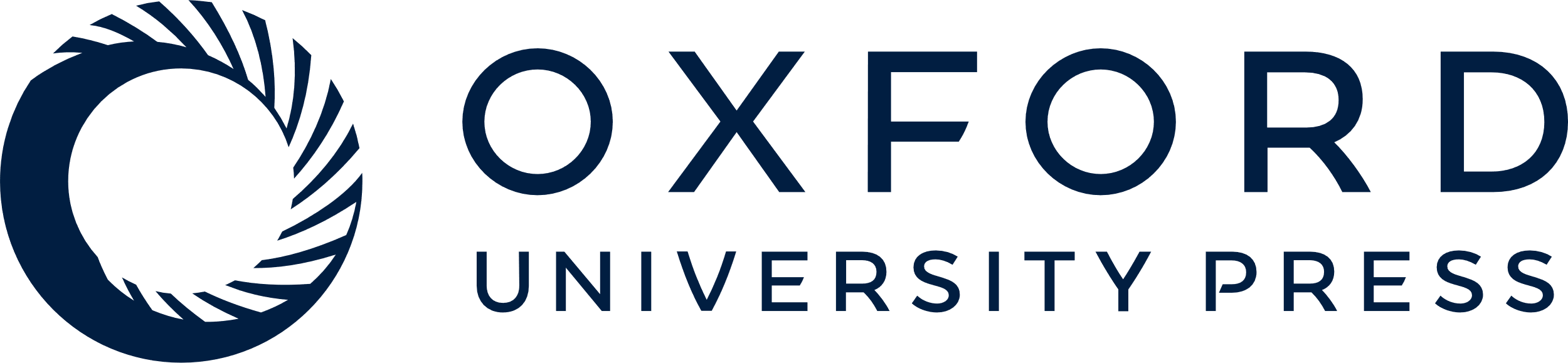 [Speaker Notes: Fig. 3 Correlation of pulse wave velocity (m/s) measured by 3 different methods in the same 19 samples. (A) Foot to foot of averaged cycles method vs. the normal foot to foot method. (B) Diastolic phase center (DPC) method vs. normal foot to foot method. (C) Foot to foot of averaged cycles vs. the DPC method.


Unless provided in the caption above, the following copyright applies to the content of this slide: Copyright © 2000, European Society of Cardiology]